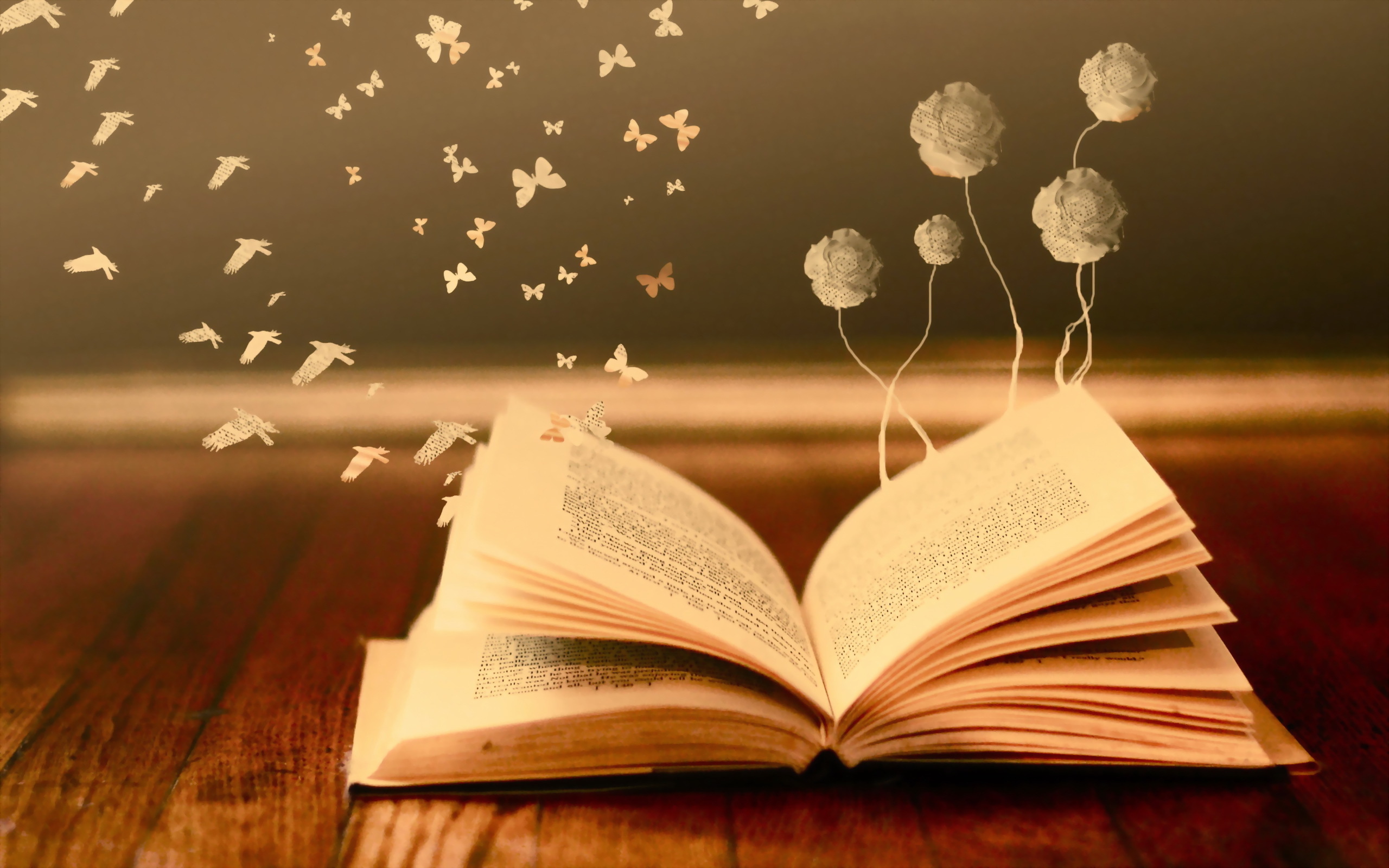 «Летает высоко, да видит далеко»интерактивное занятие в детской библиотеке им. Ярослава Мудрого
5 группа
В сентябре дети нашей группы впервые посетили детскую библиотеку. Они участвовали в интерактивном занятии. Разговор шел о бережном отношении к природе. Дети вспомнили русские народные сказки о птицах и животных, читали и играли. Ребятам очень понравилось. С нетерпением ждут следующей встречи.
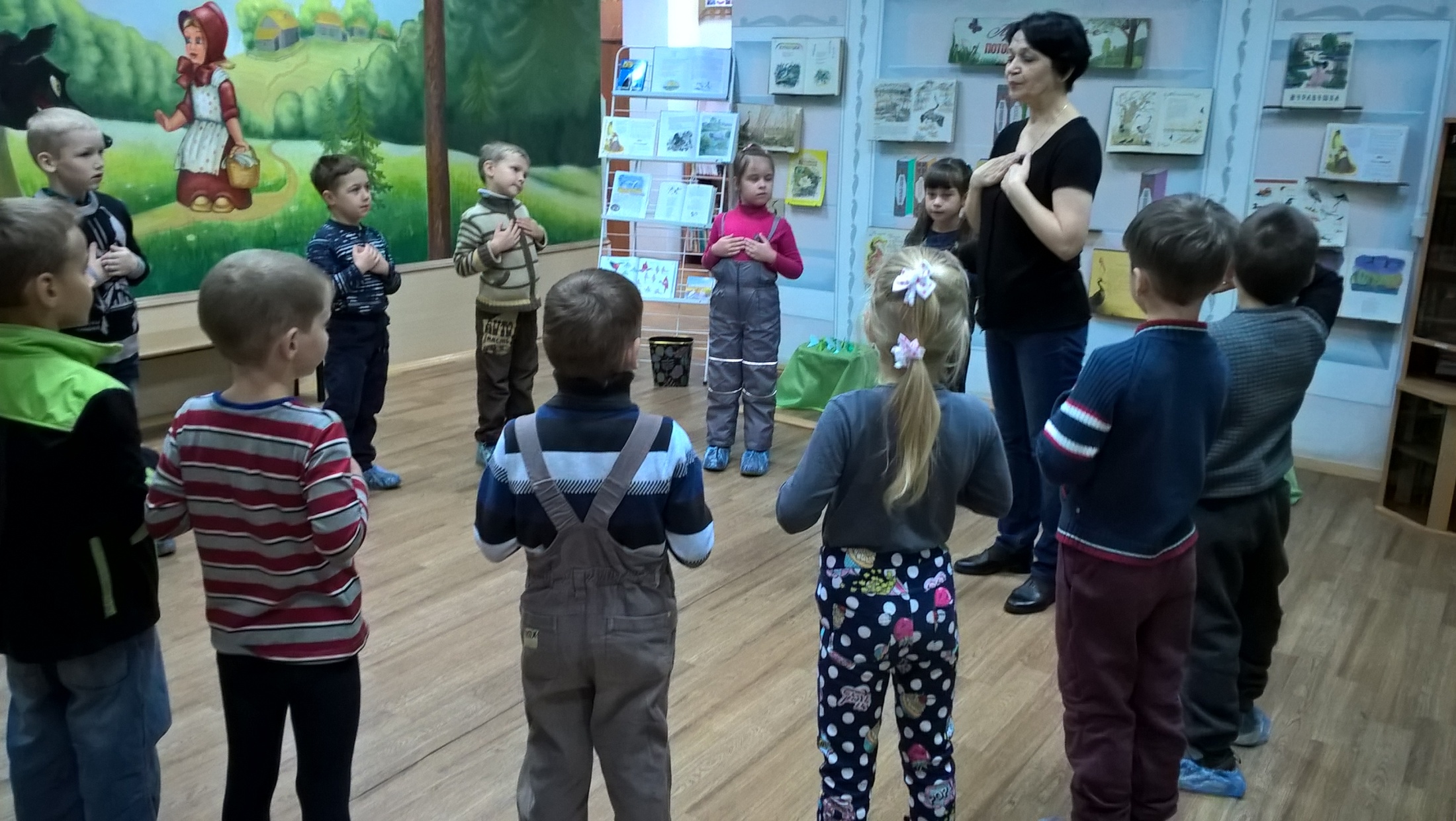 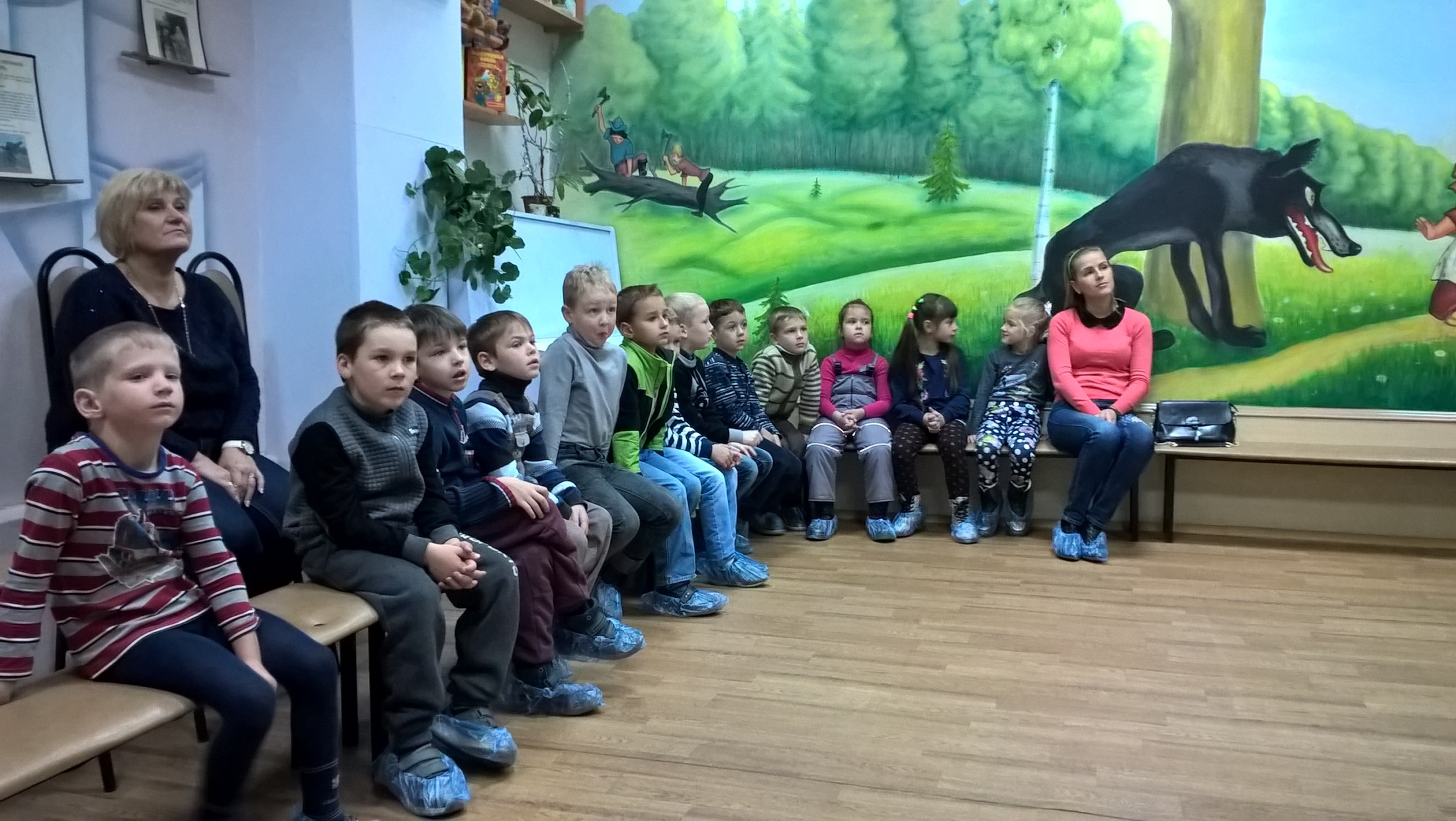 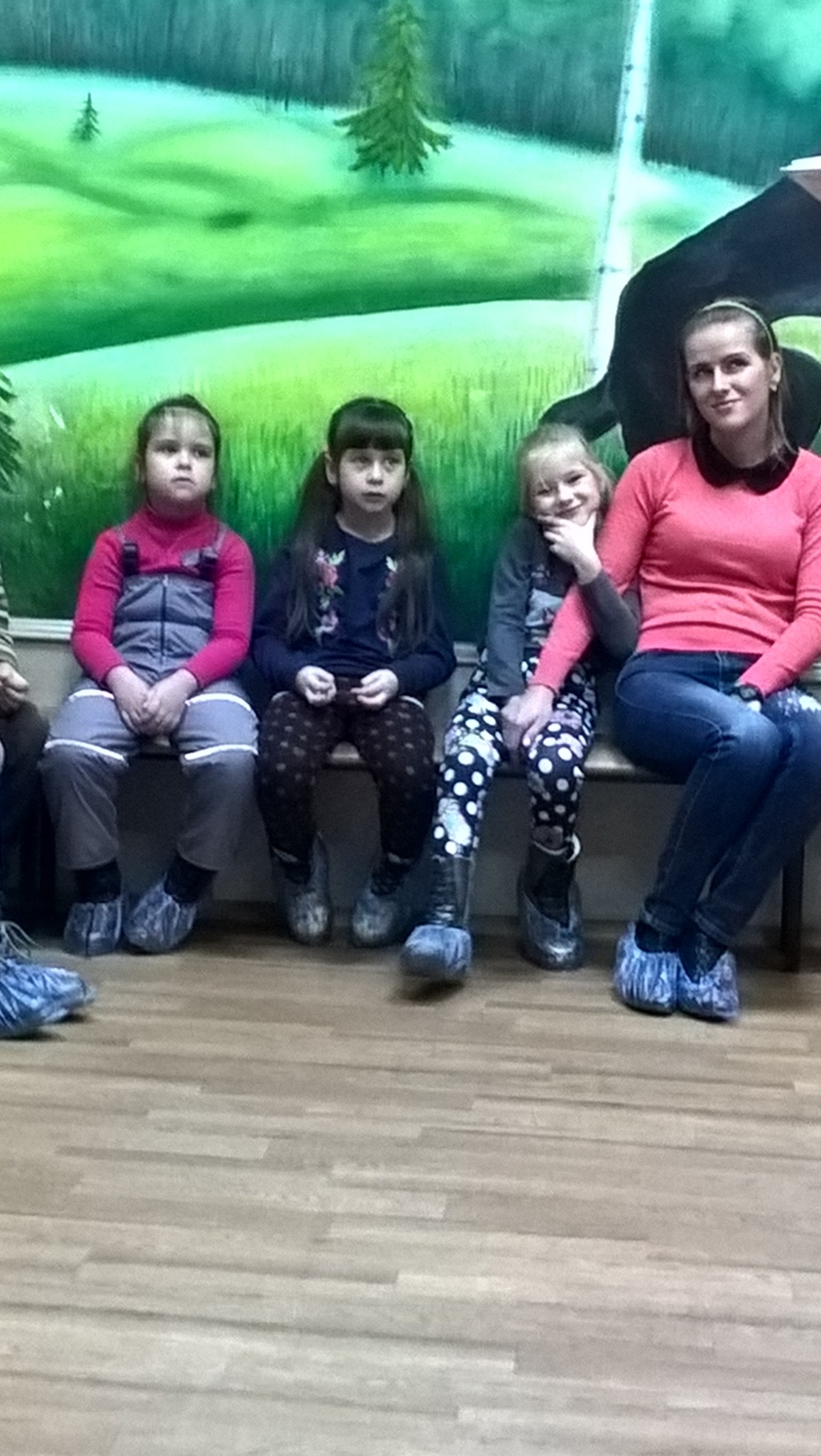 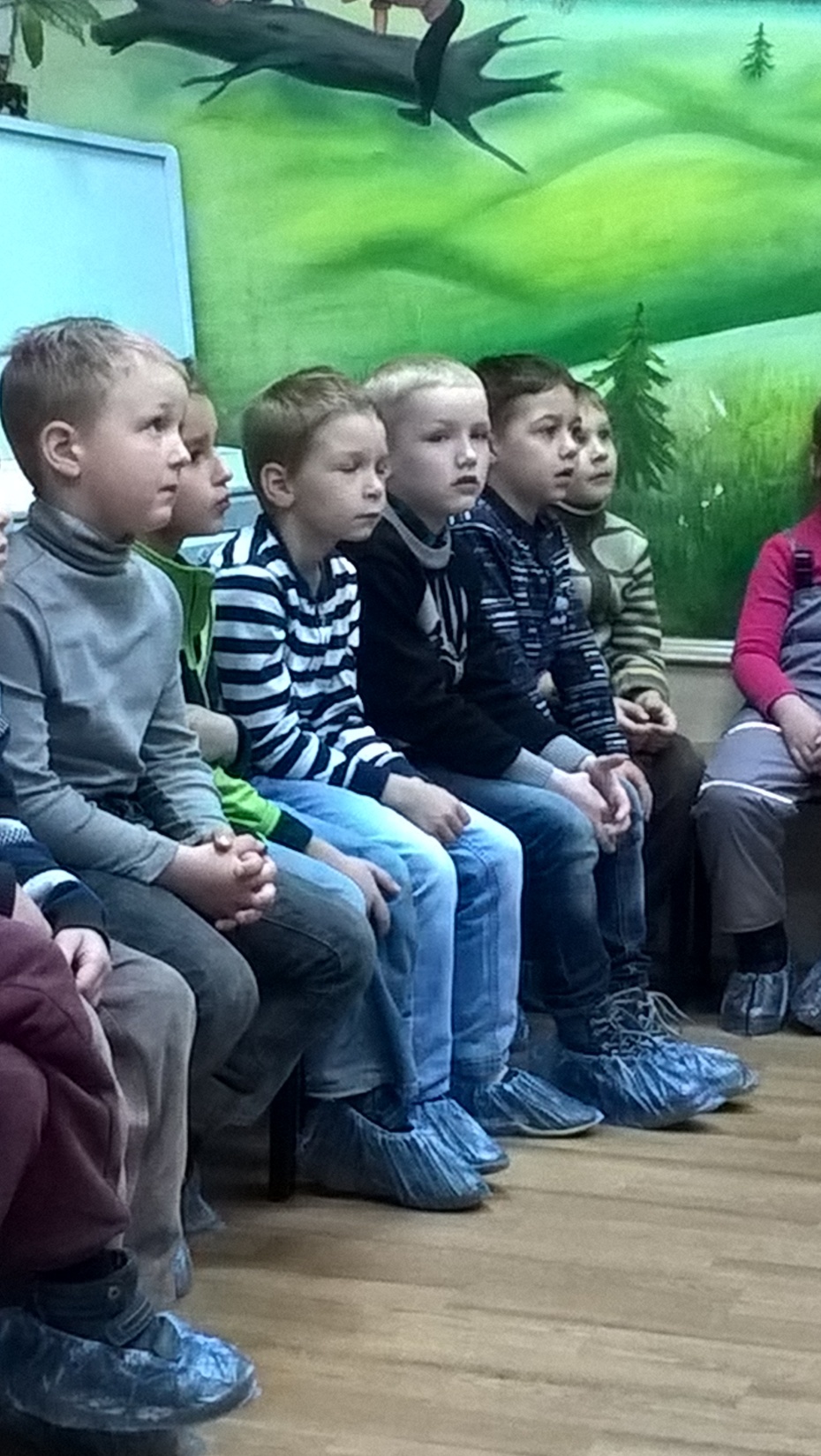 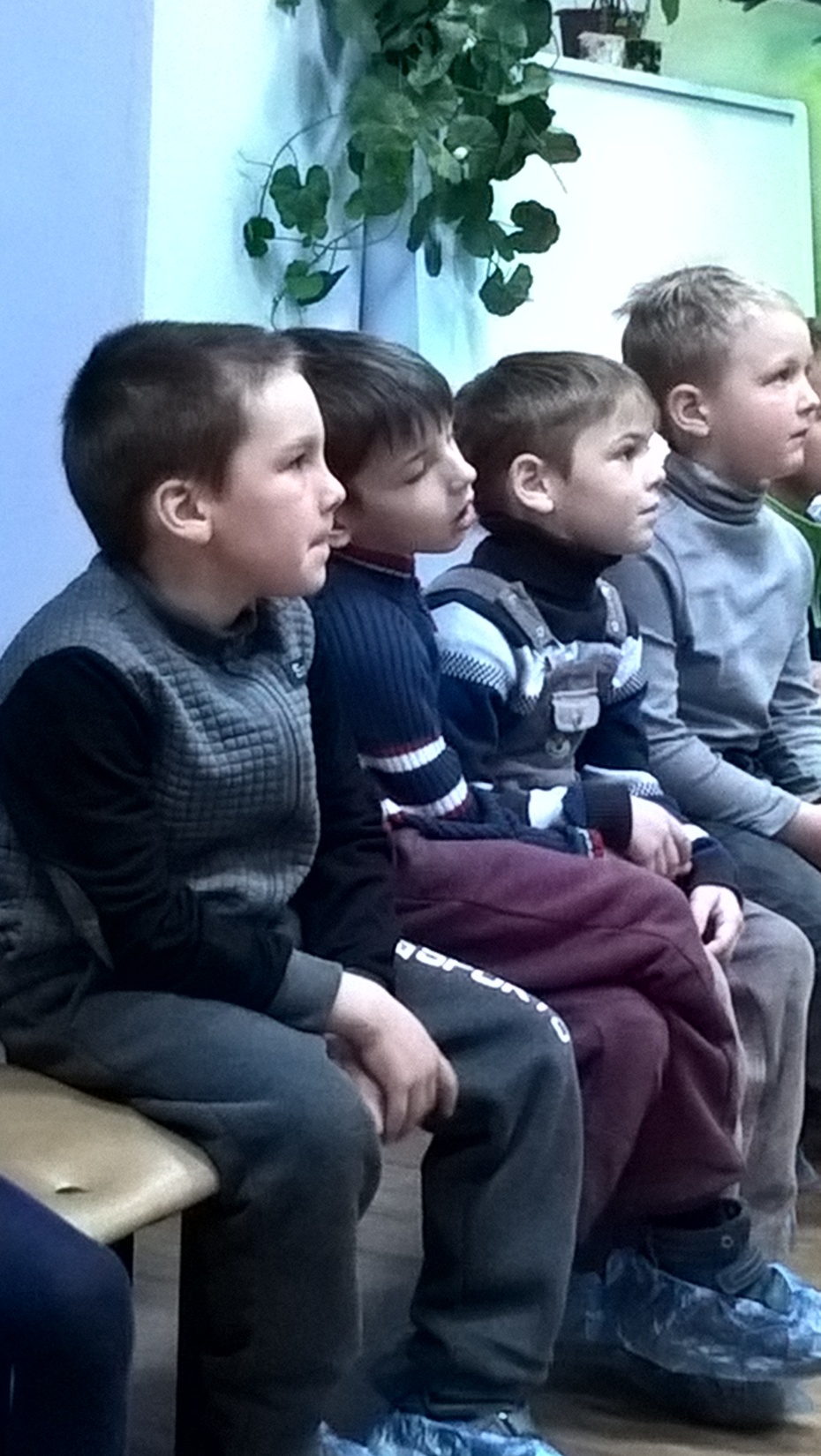 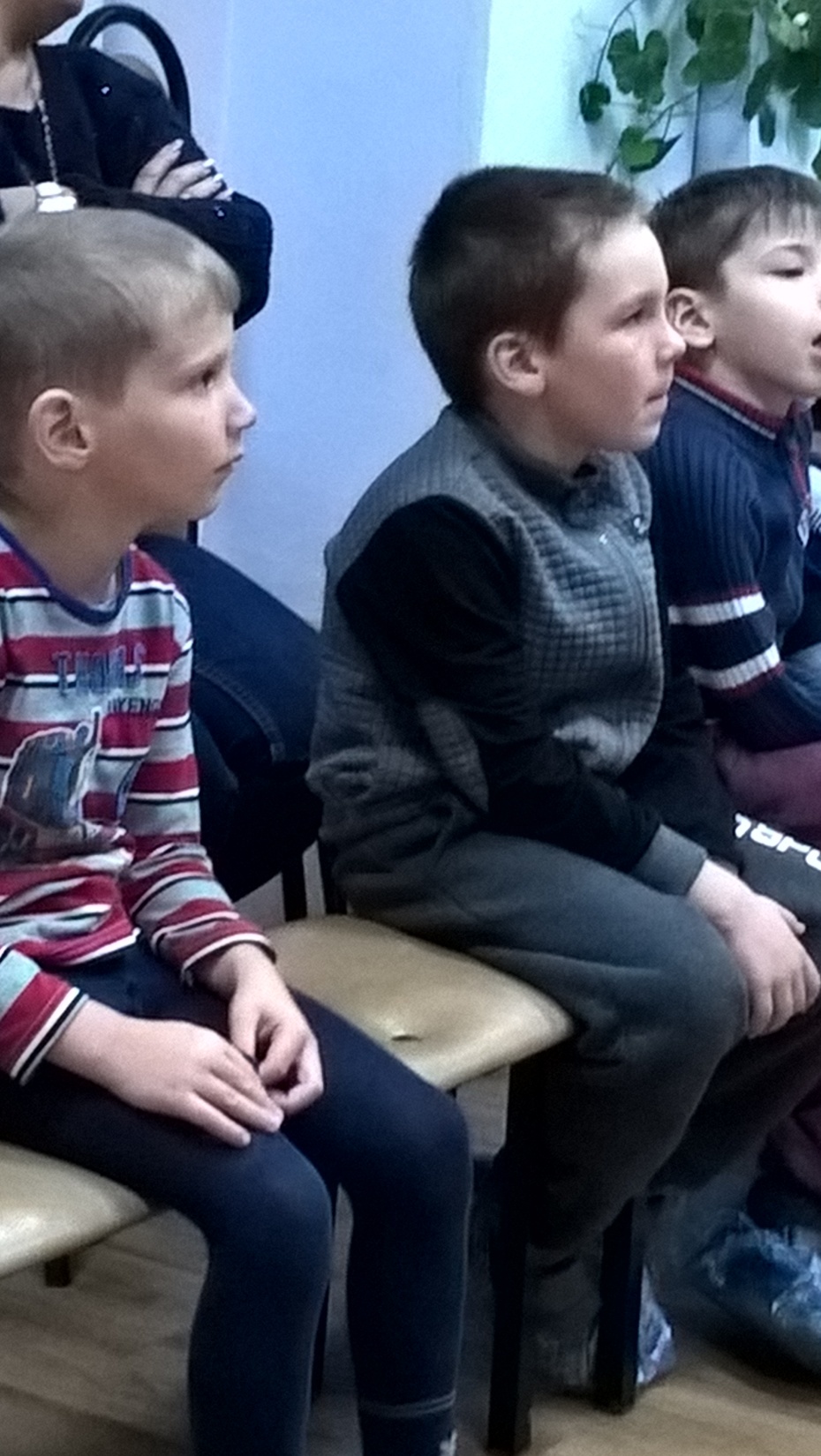 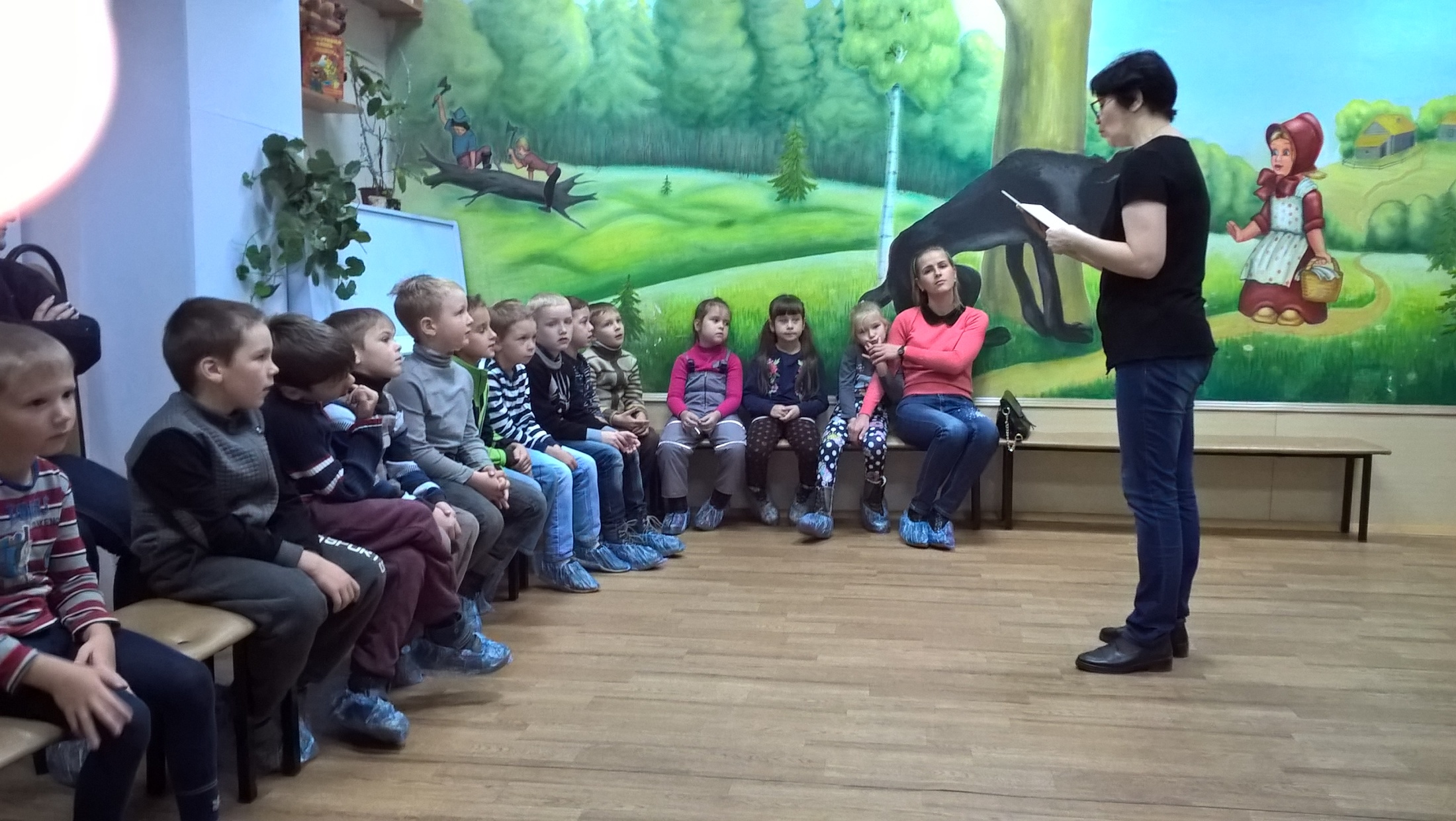 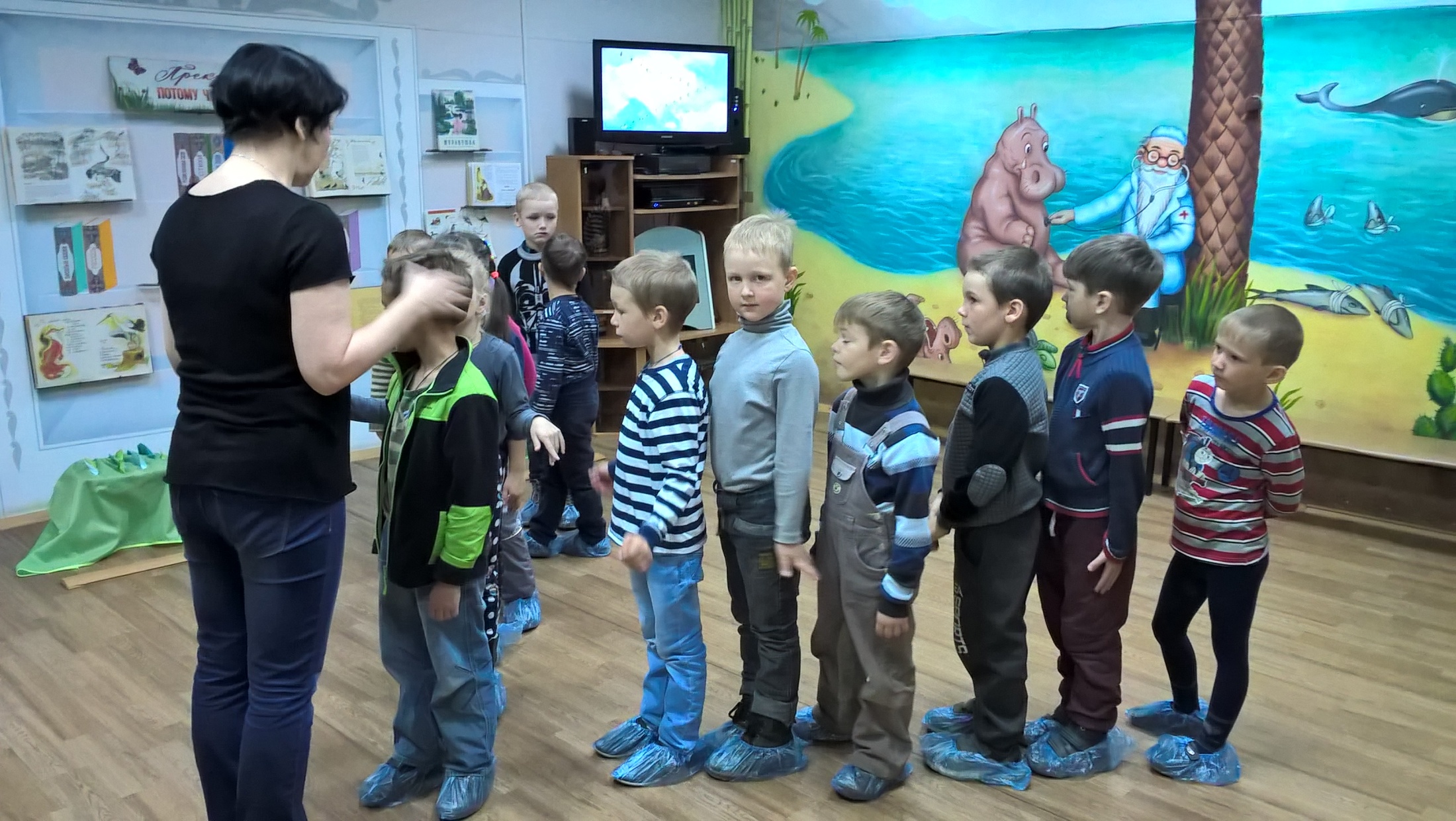 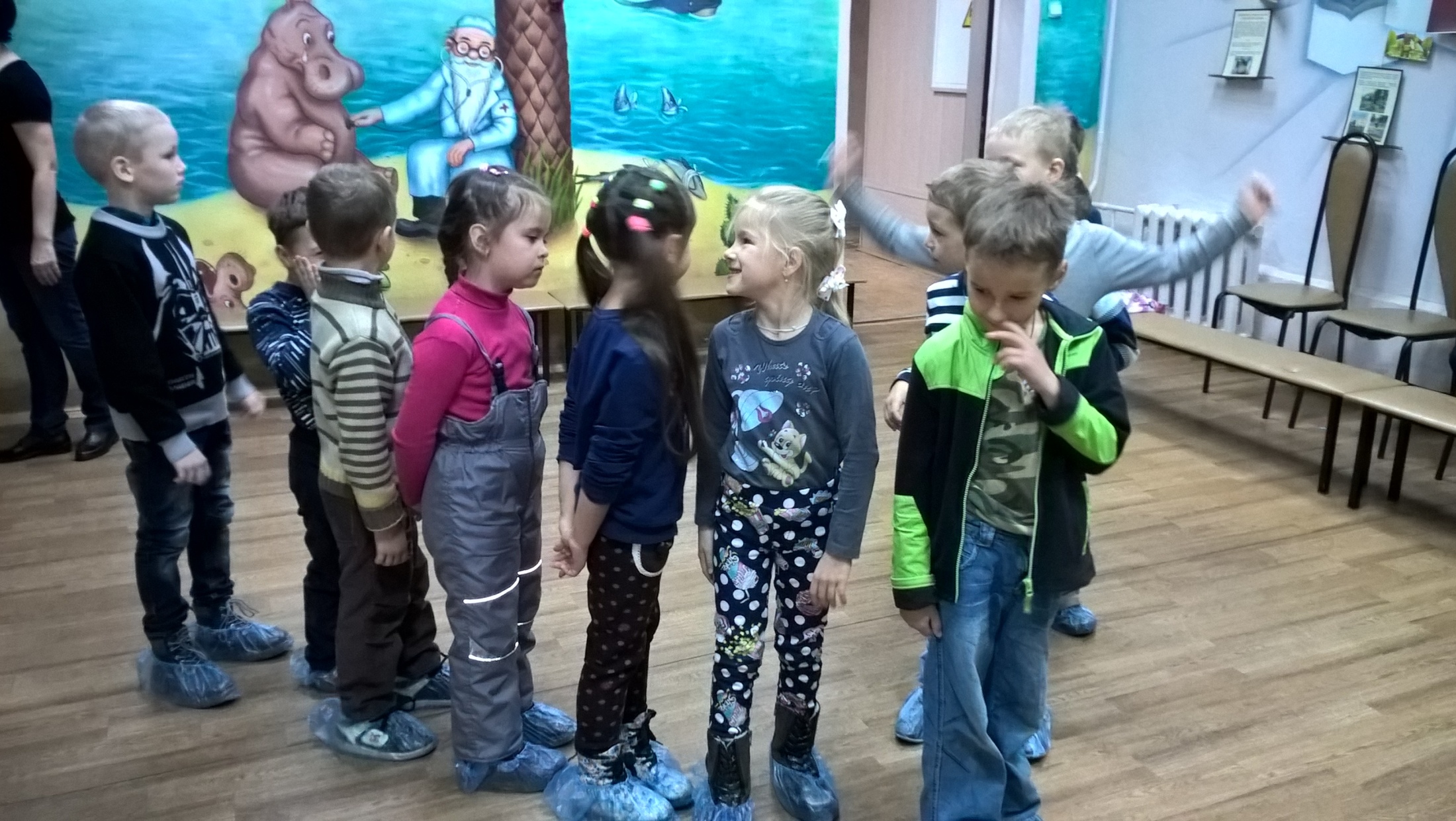 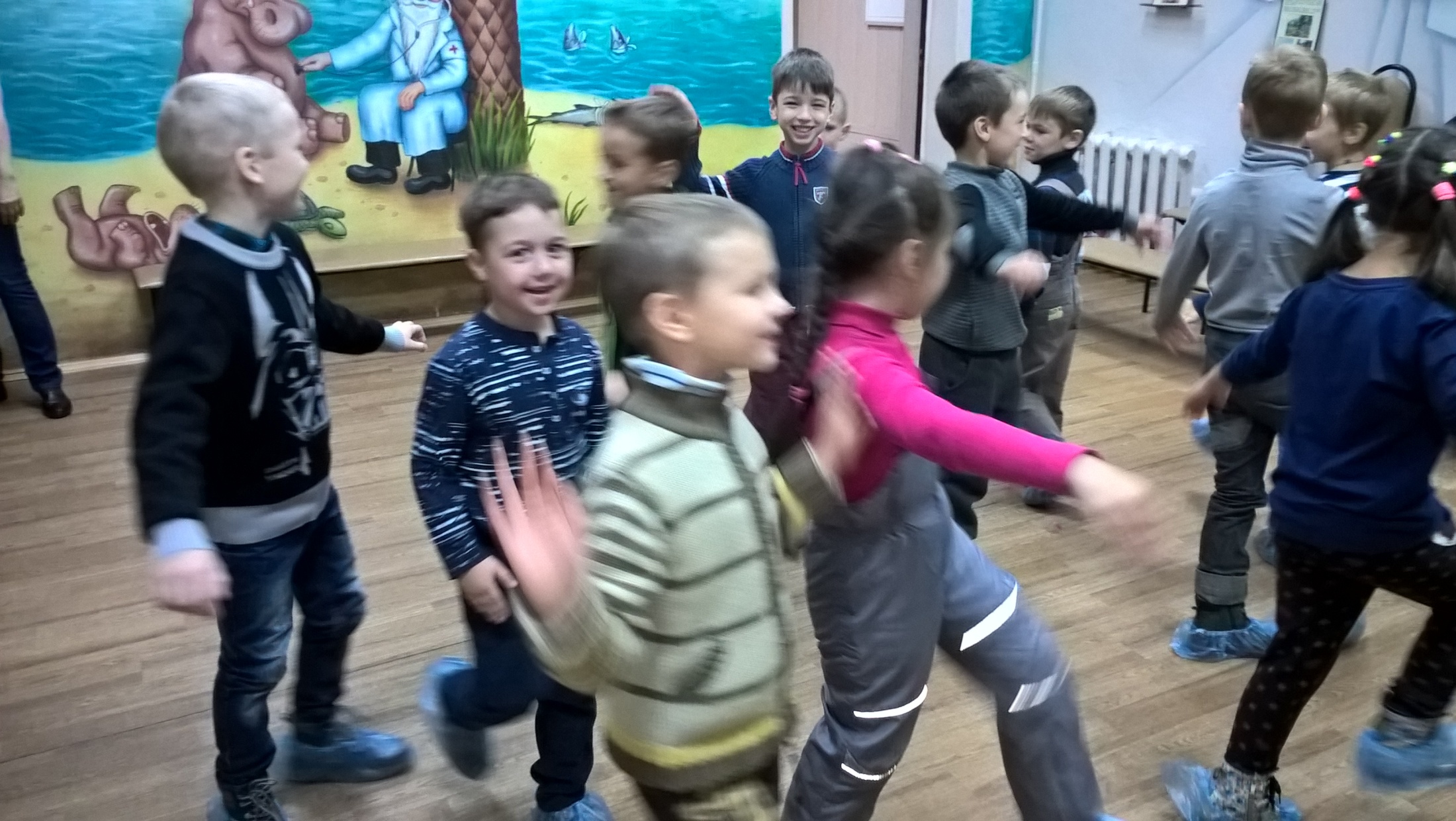 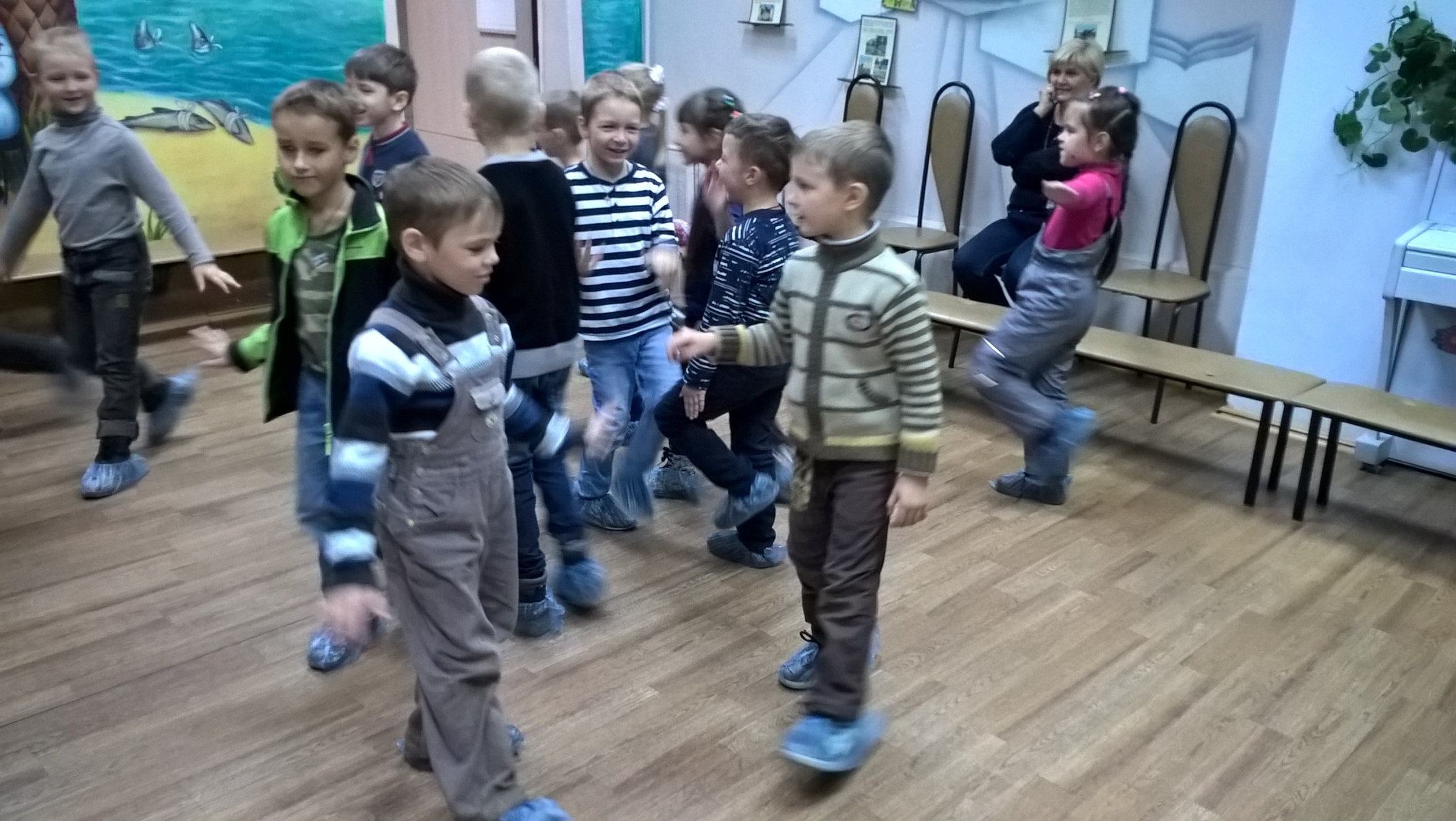 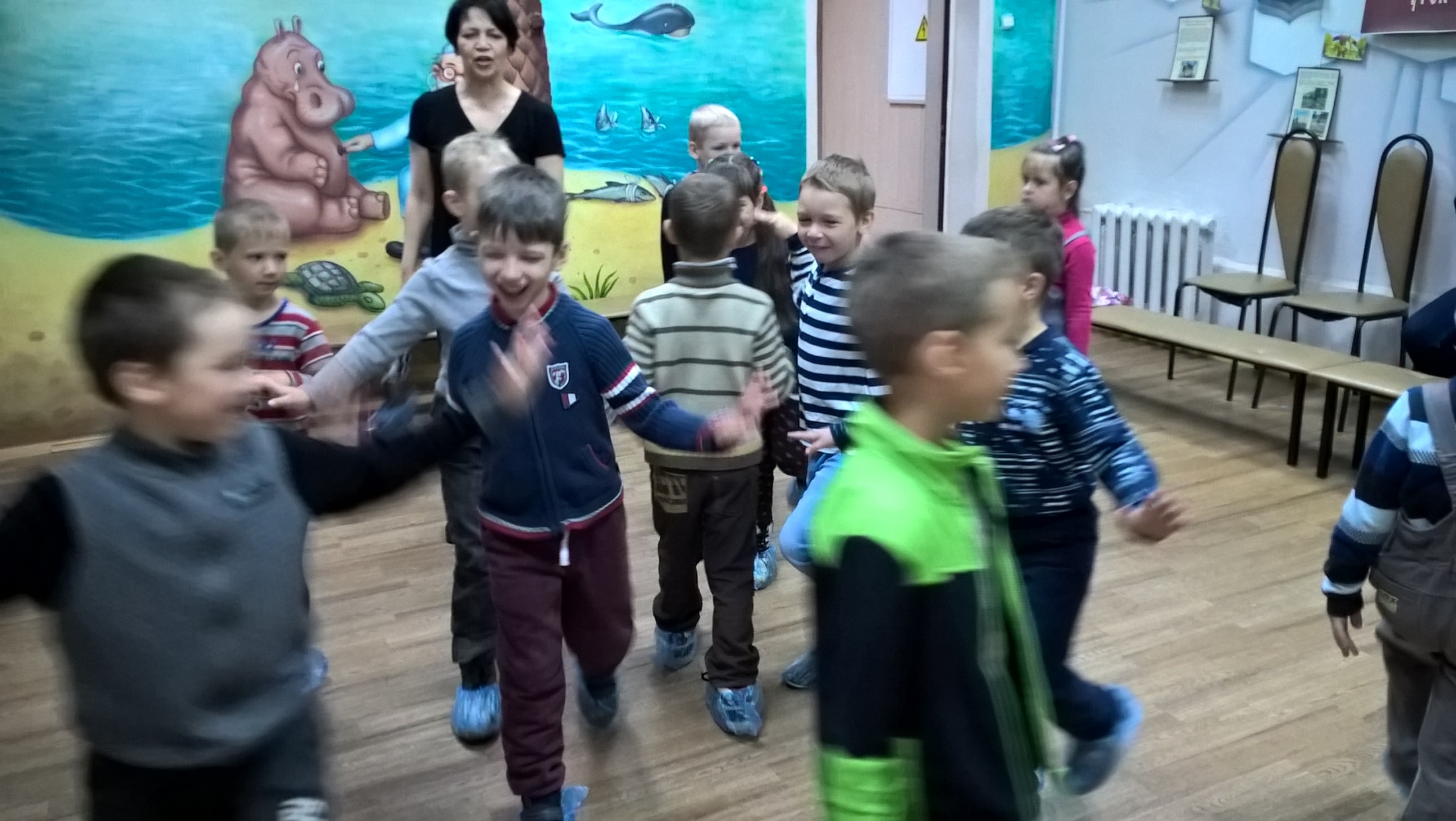 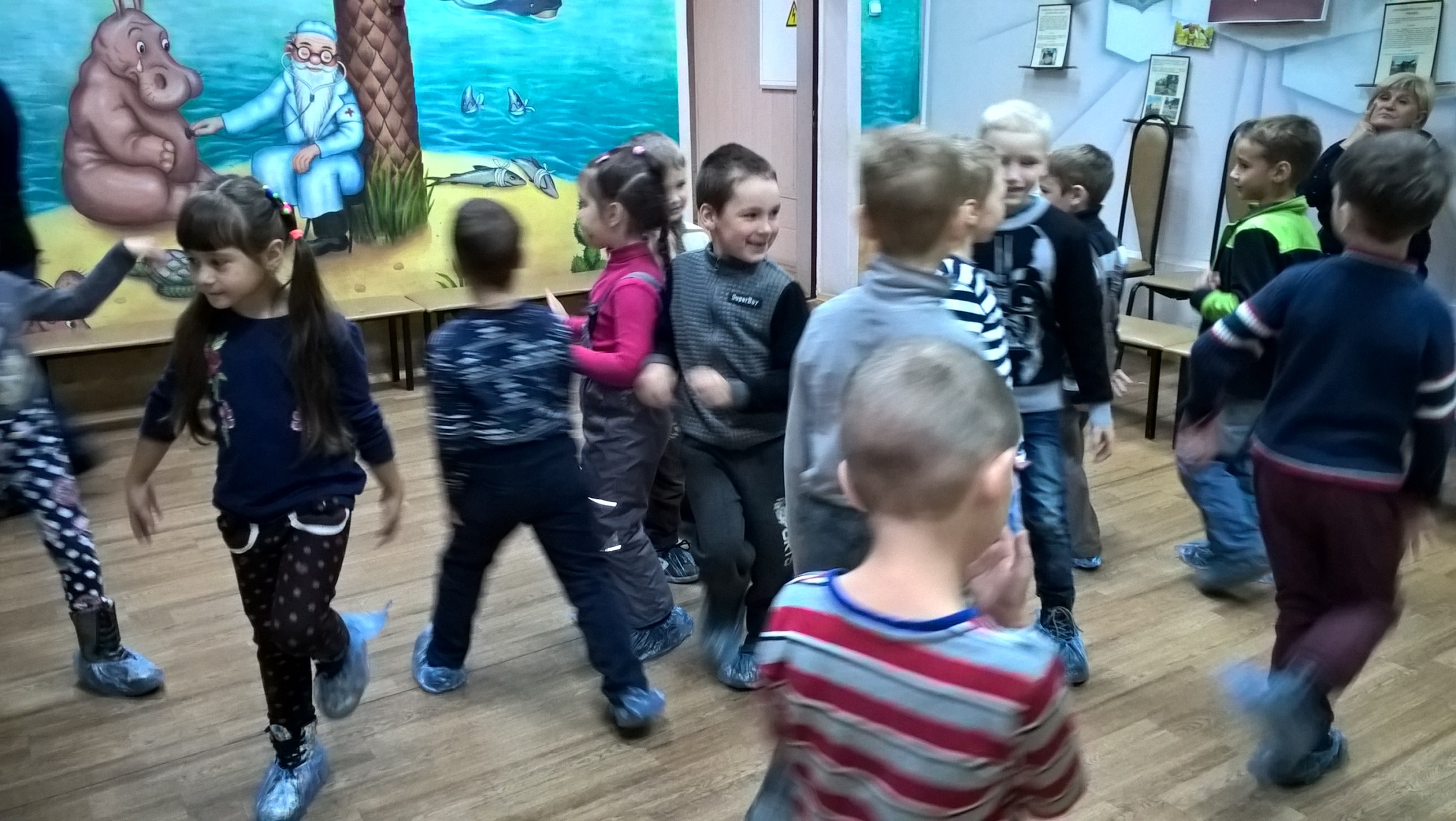 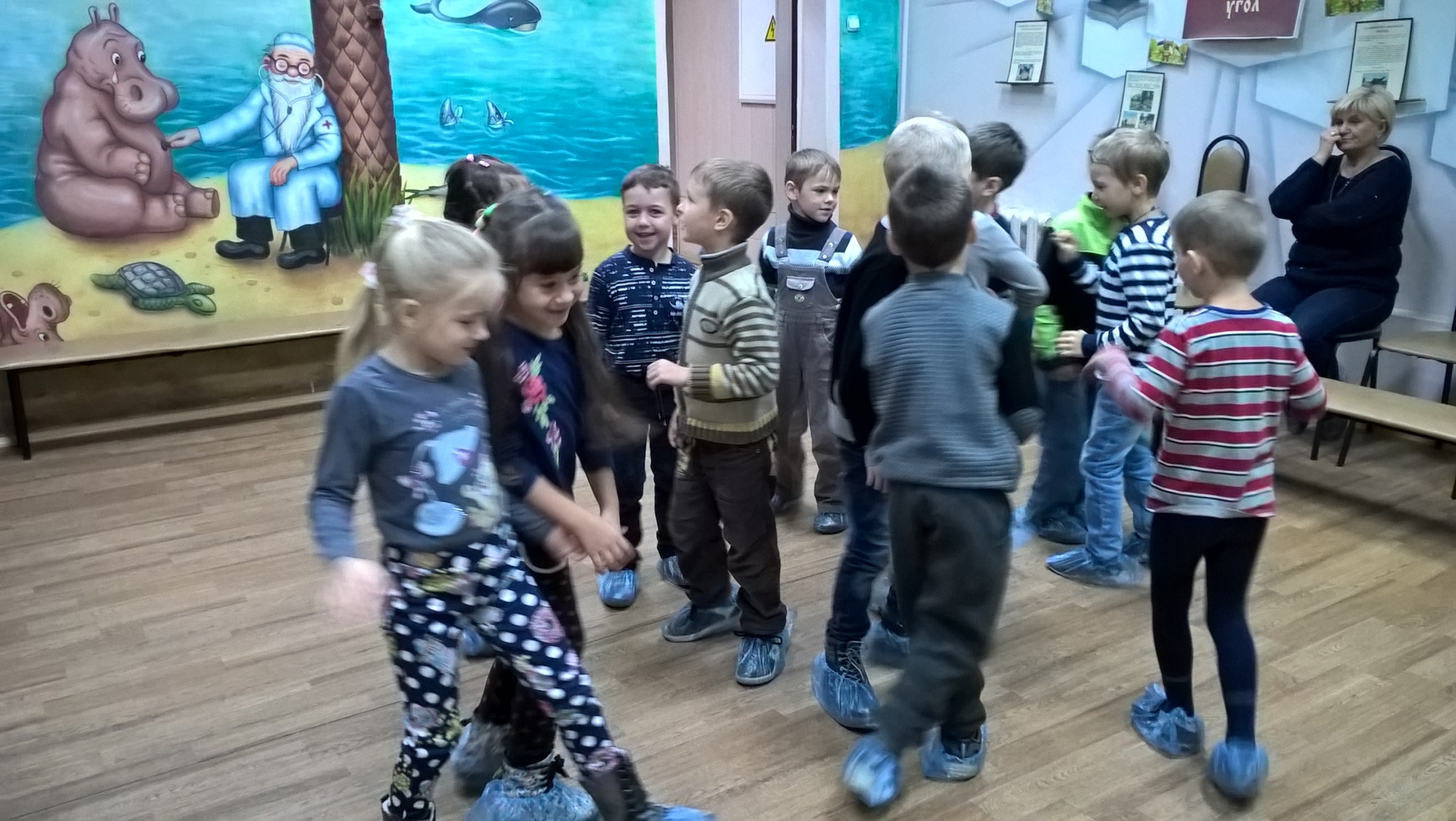 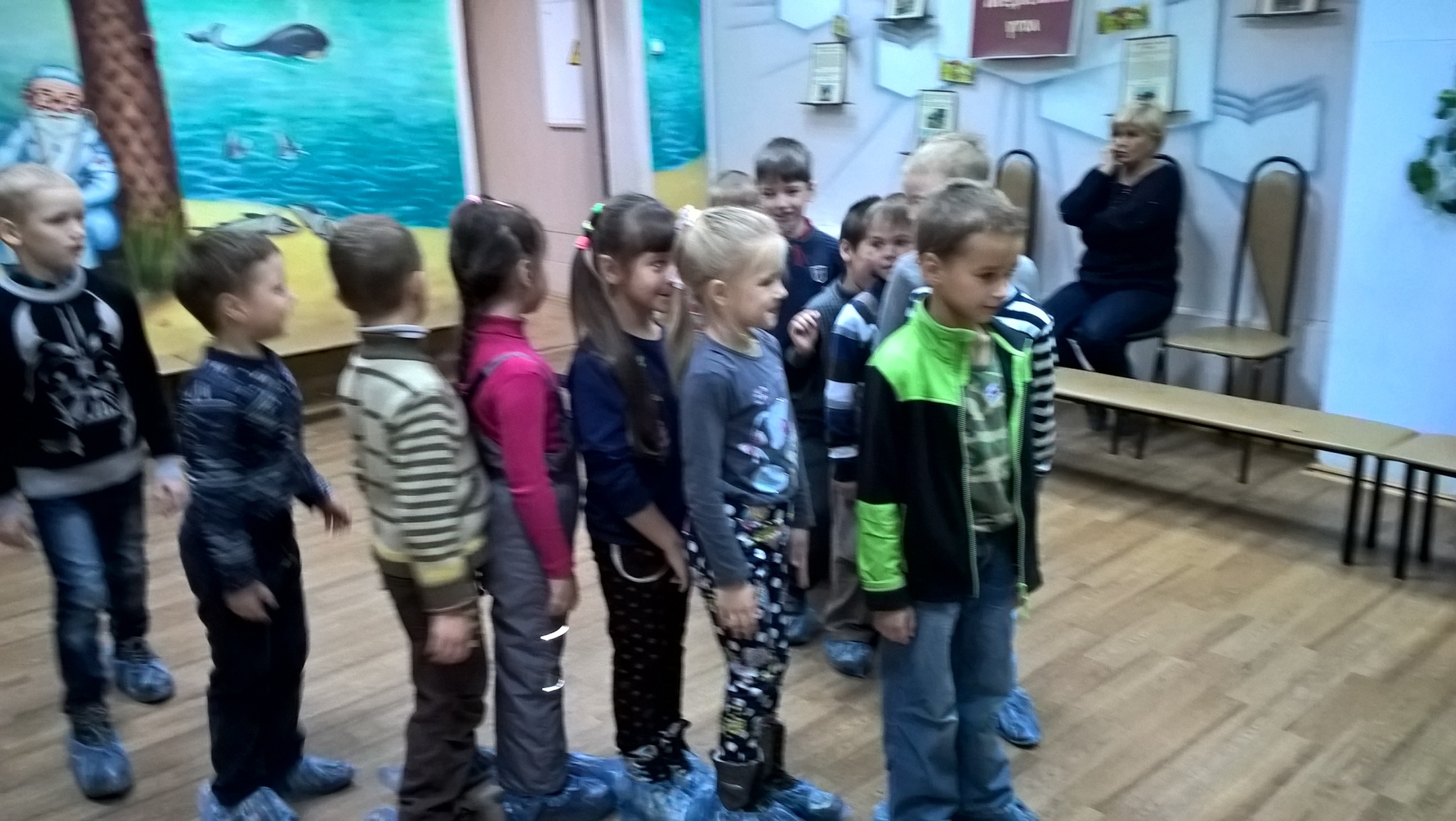 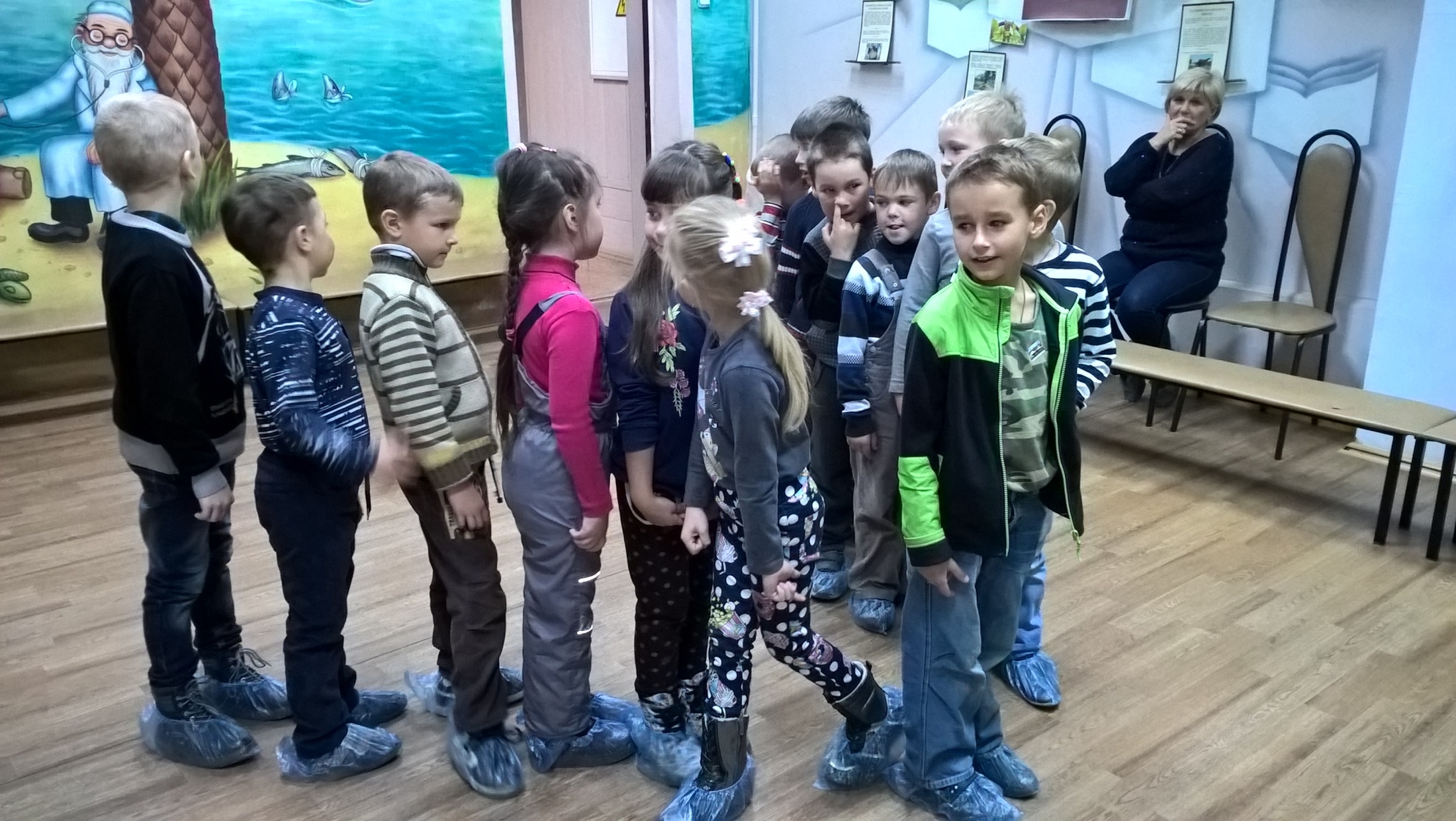 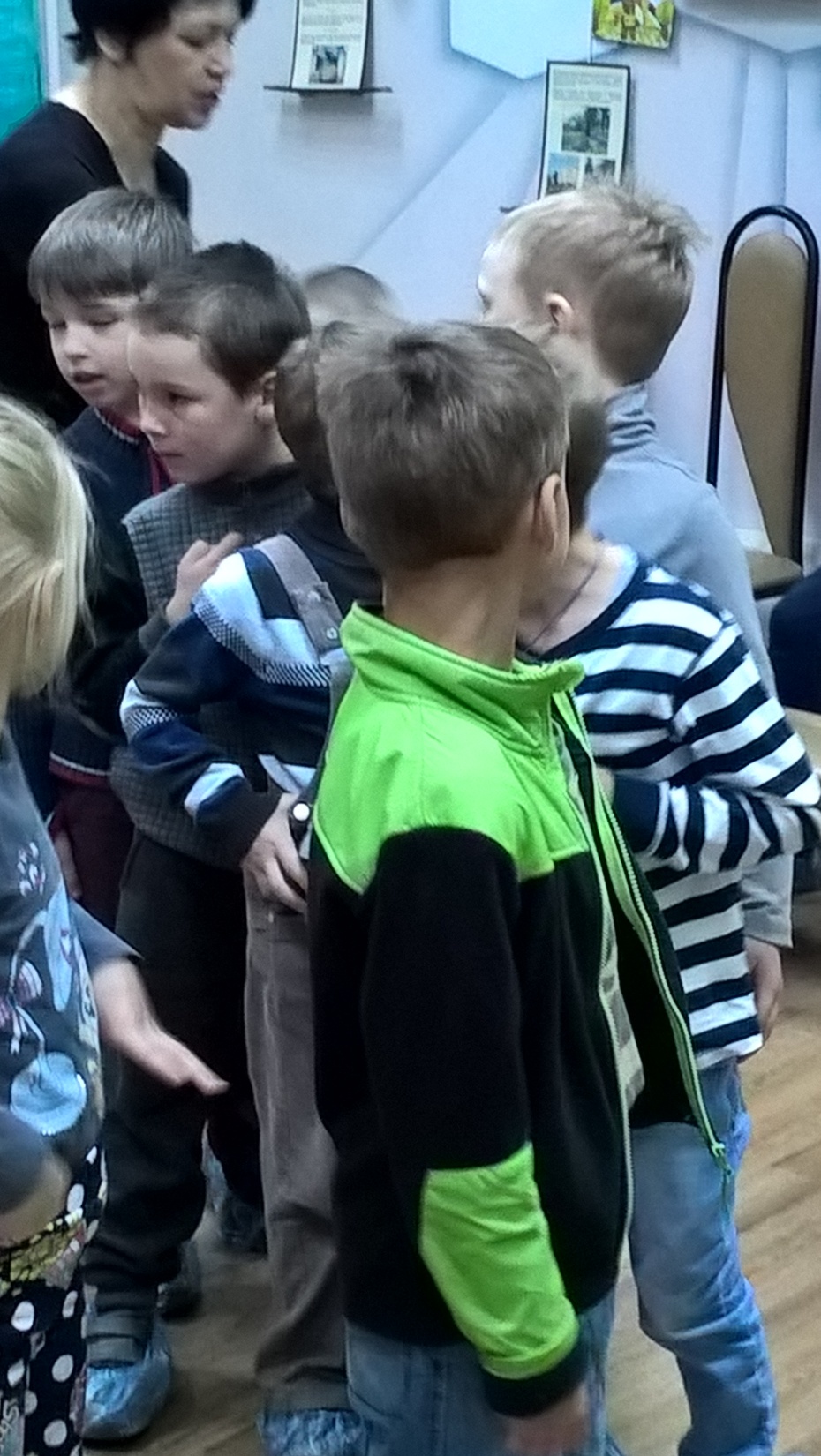 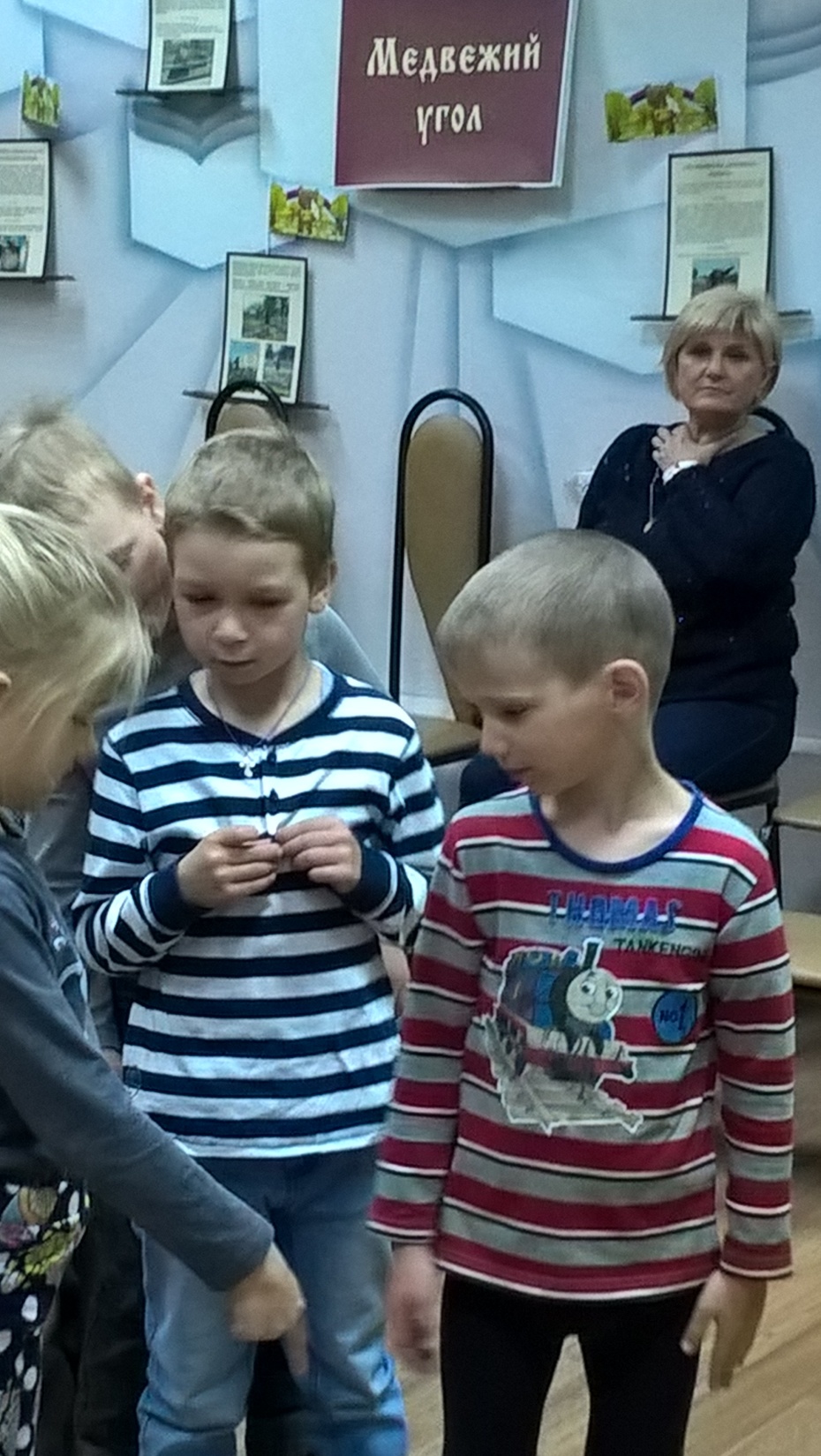 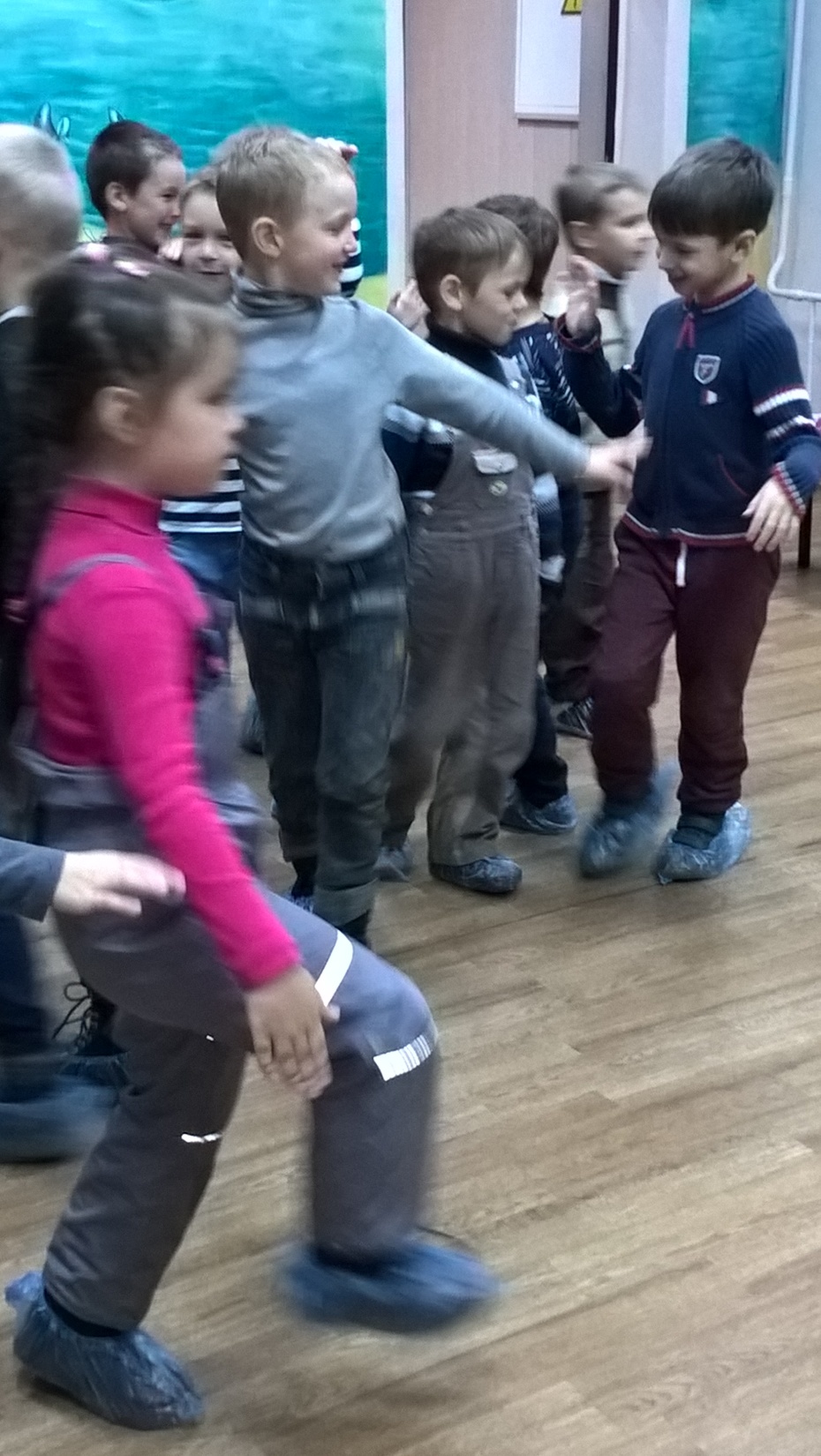 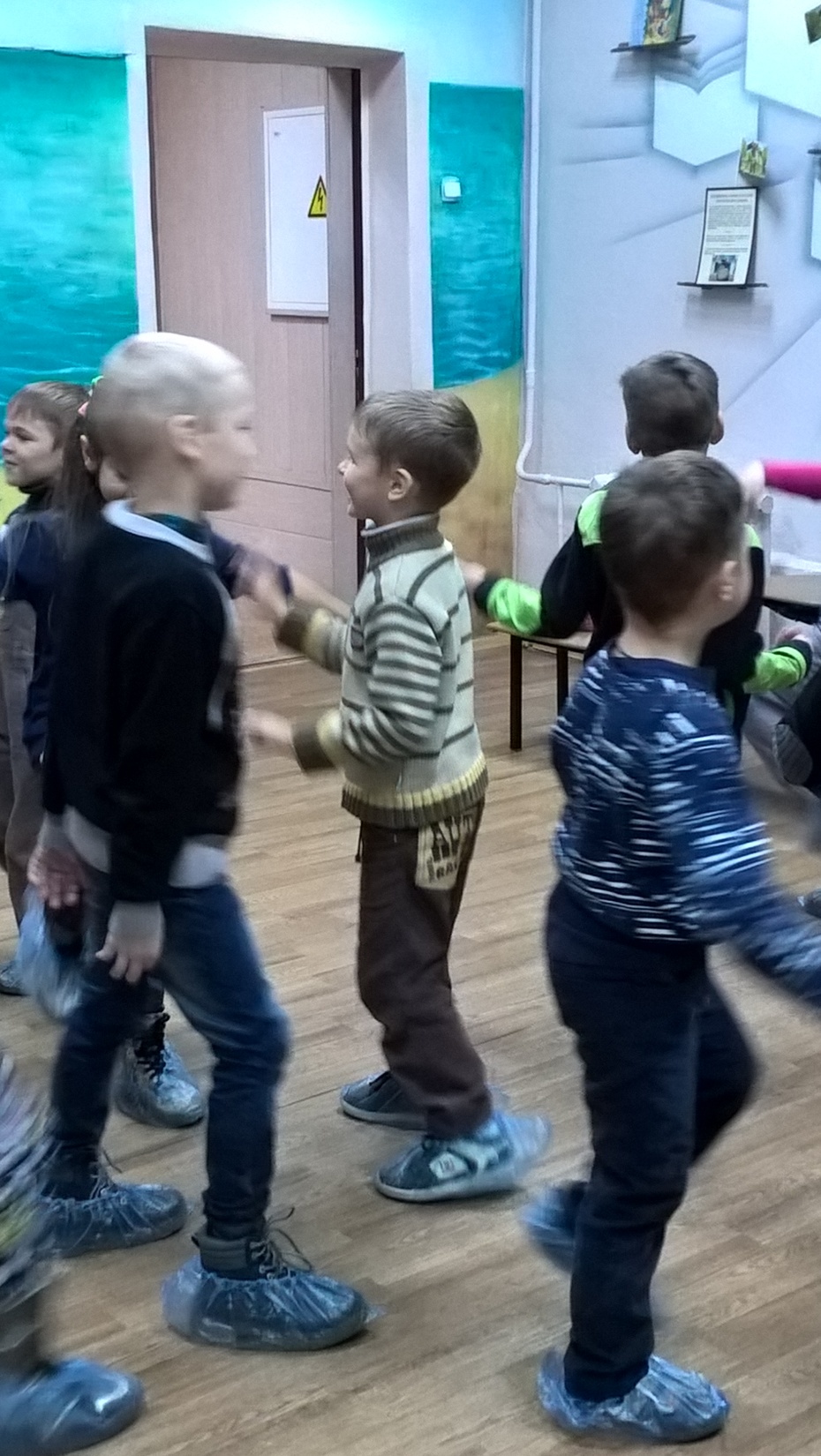 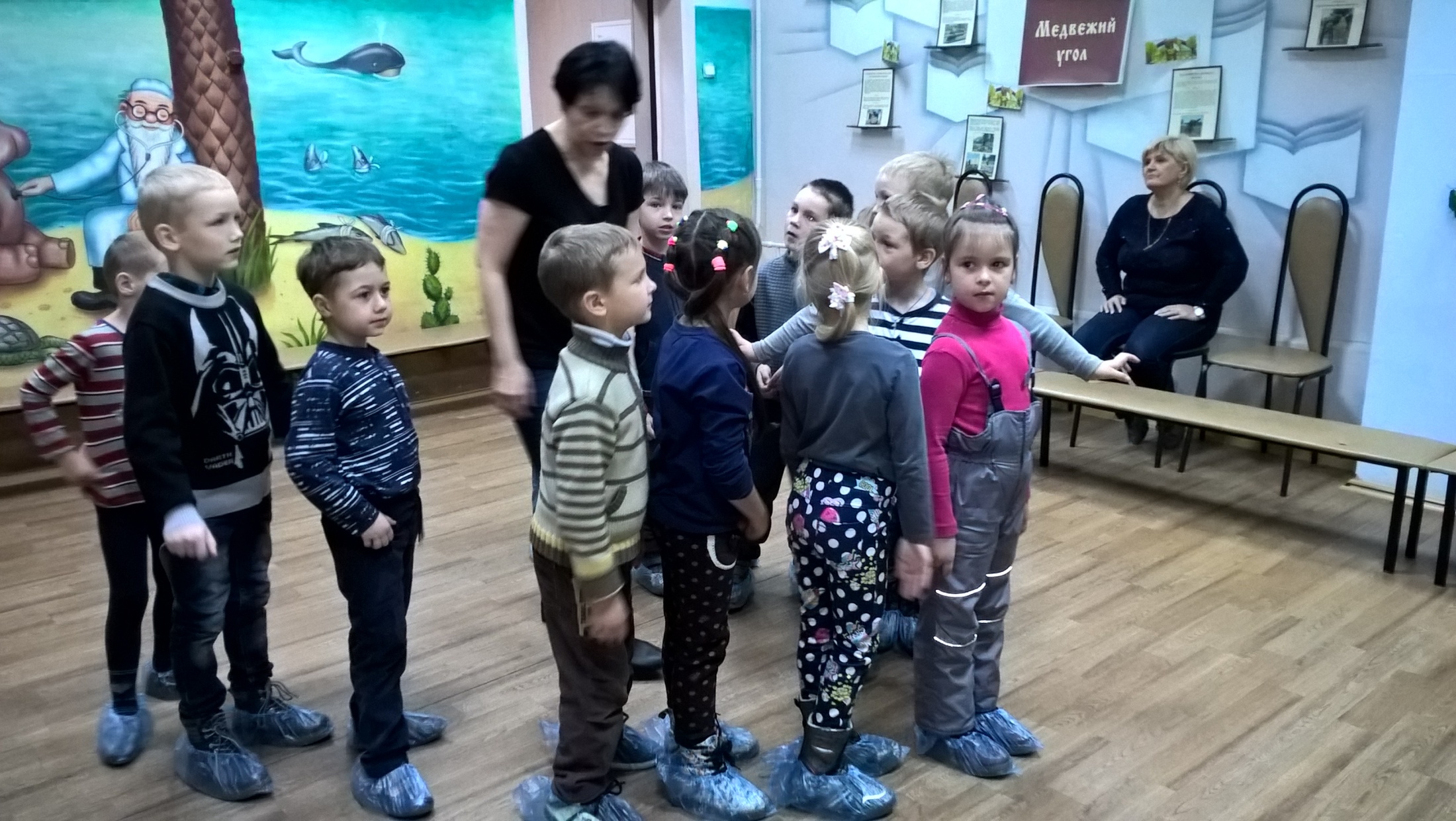 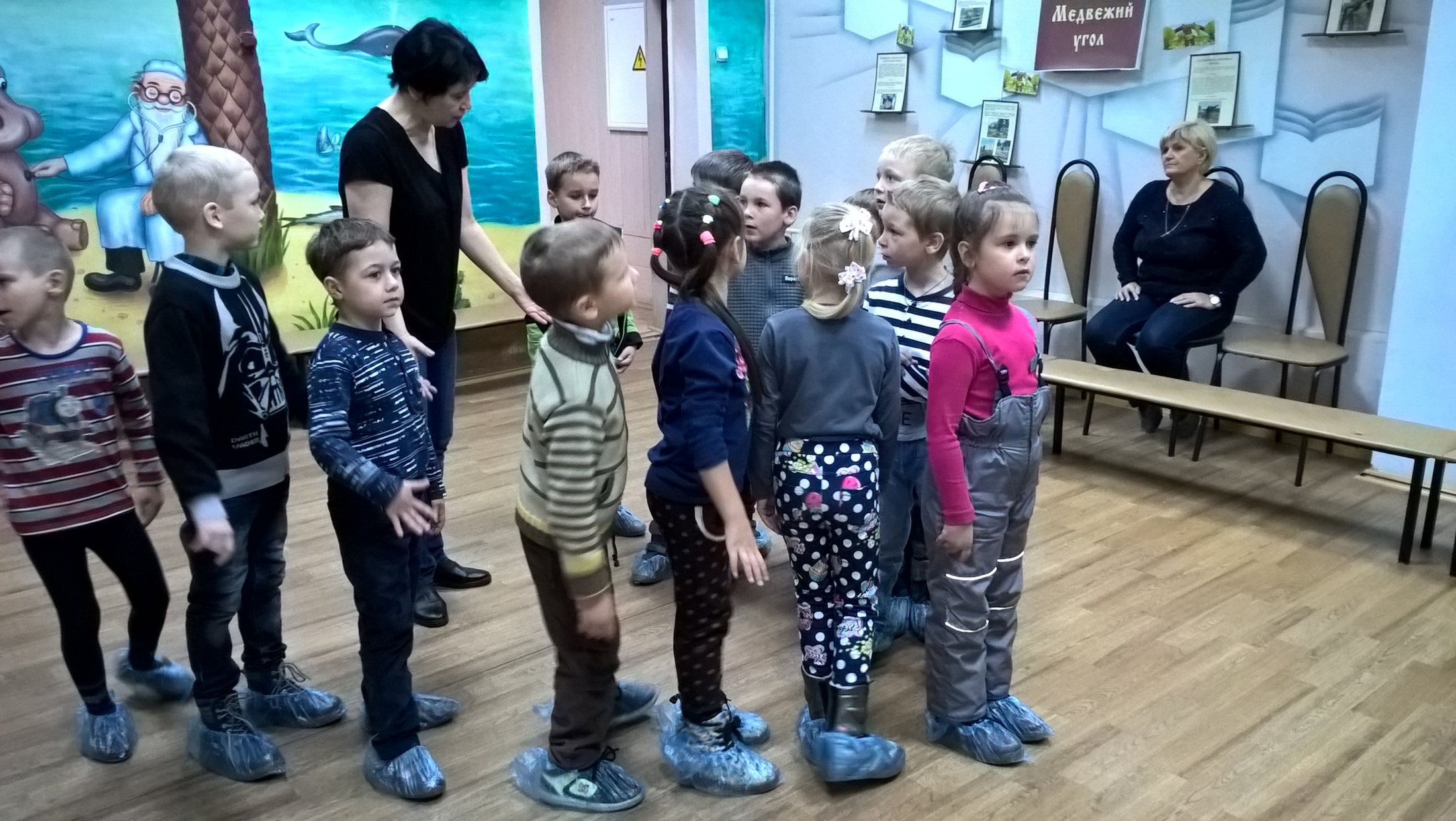 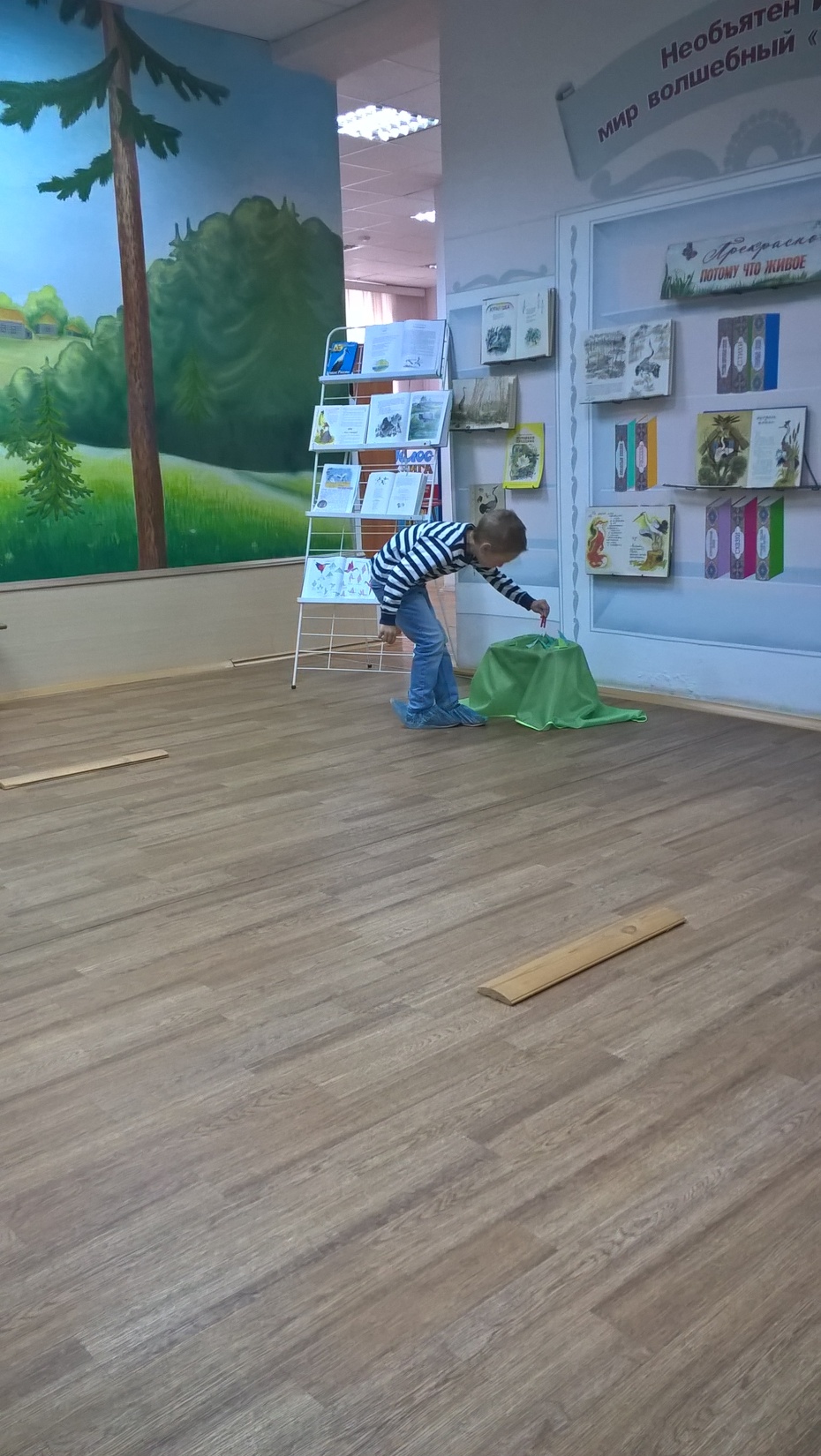 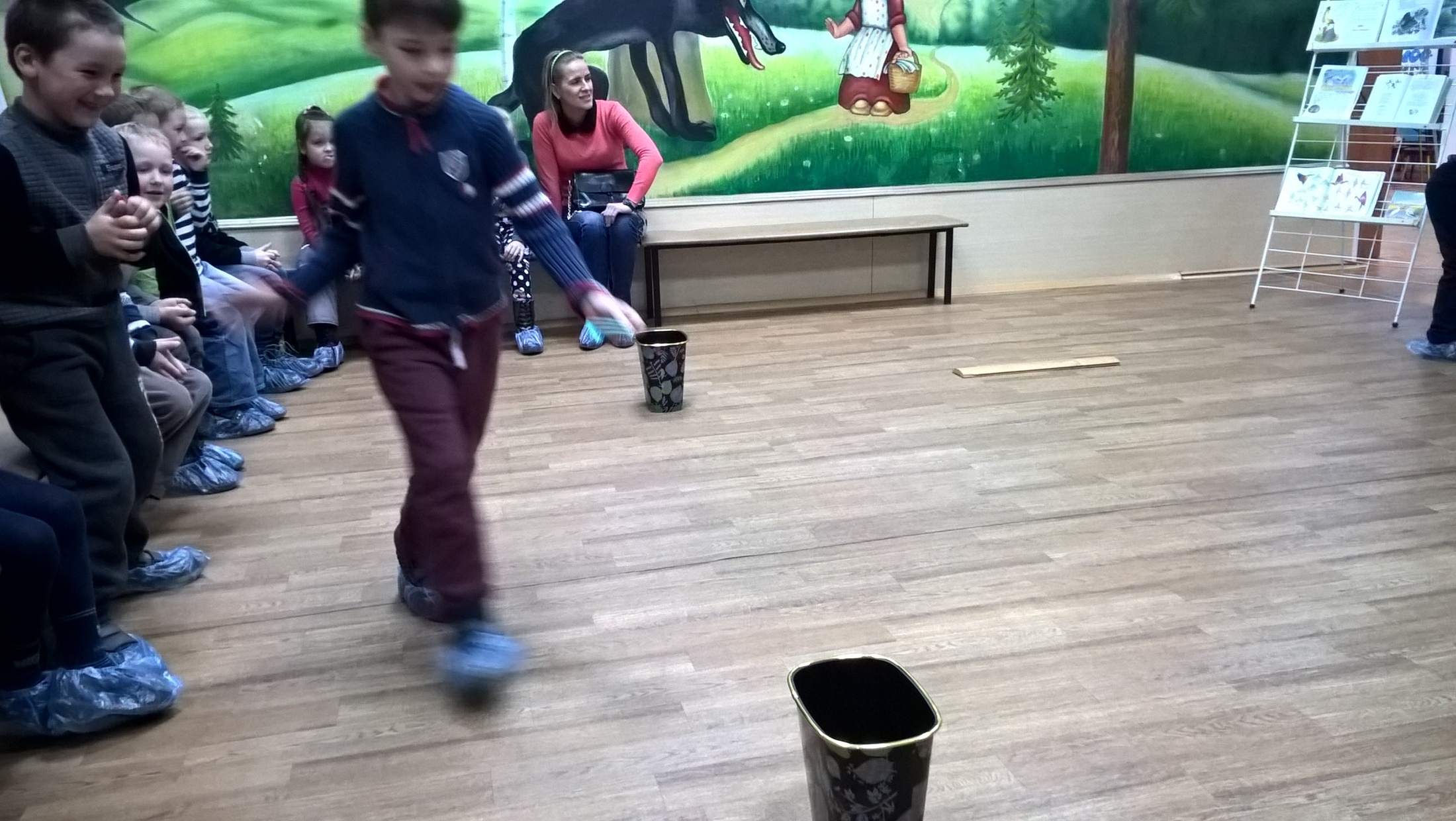